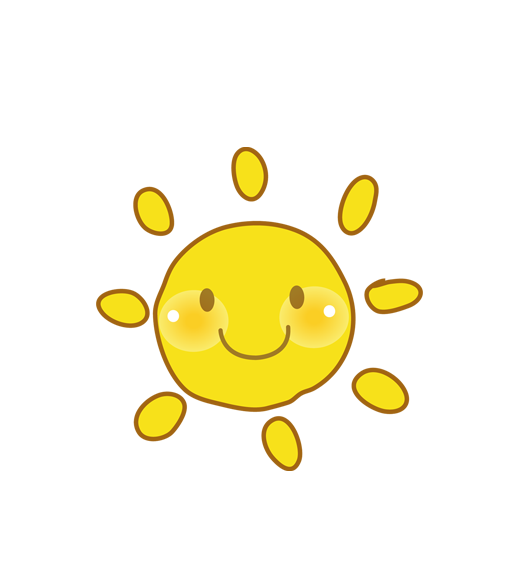 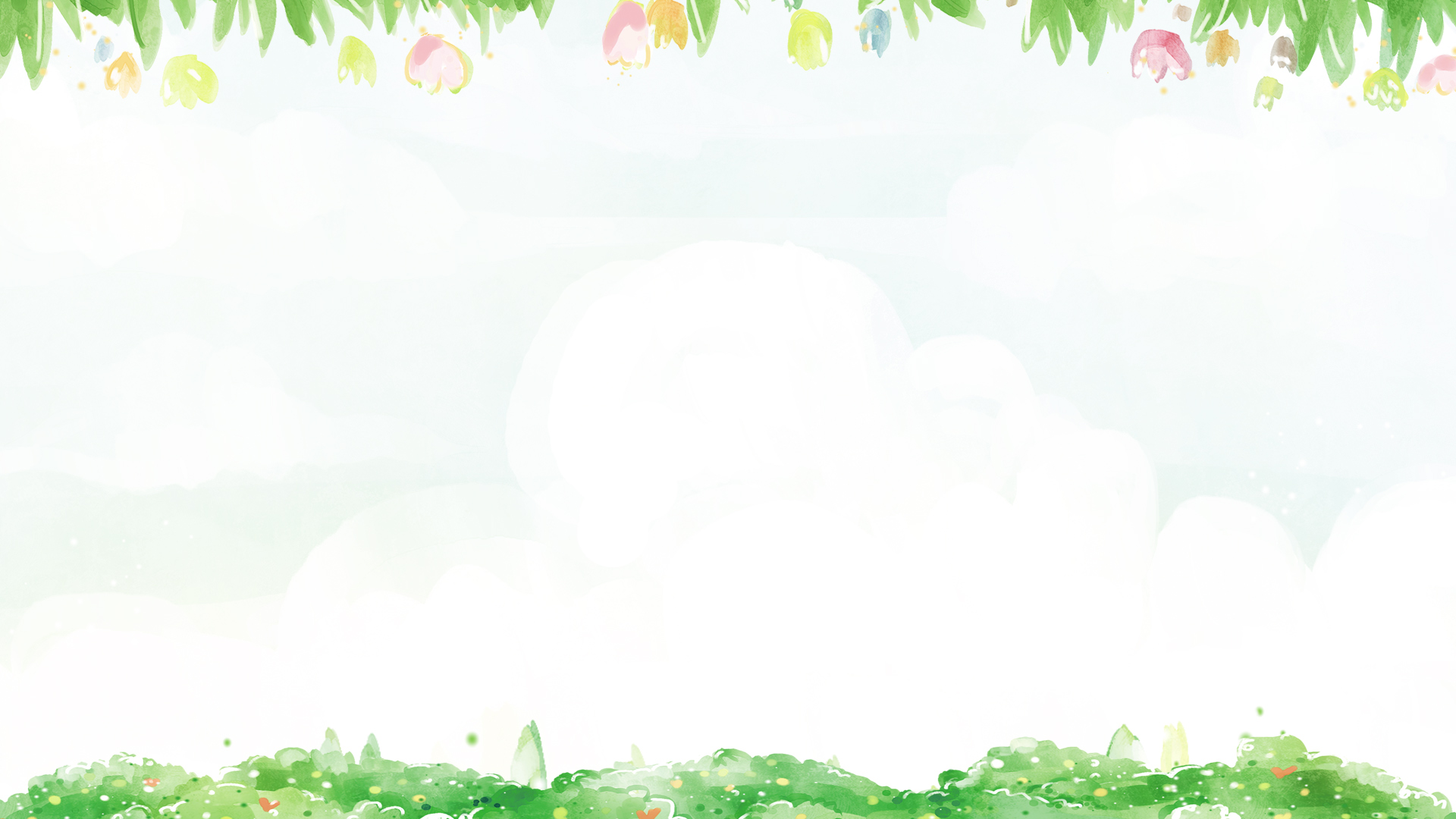 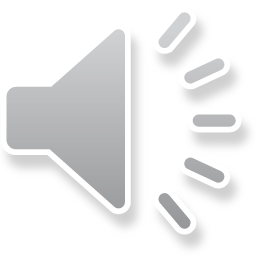 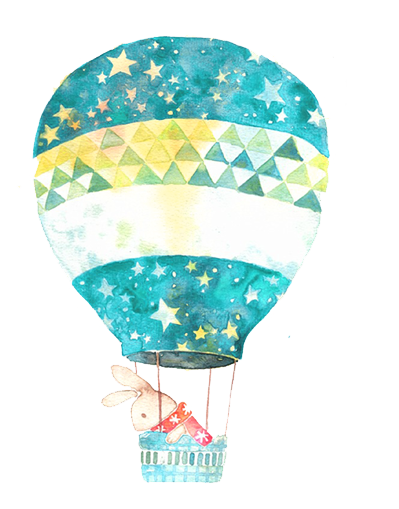 Chủ đề 1:  ÔN TẬP VÀ BỔ SUNG
Bài 6: LUYỆN TẬP CHUNG
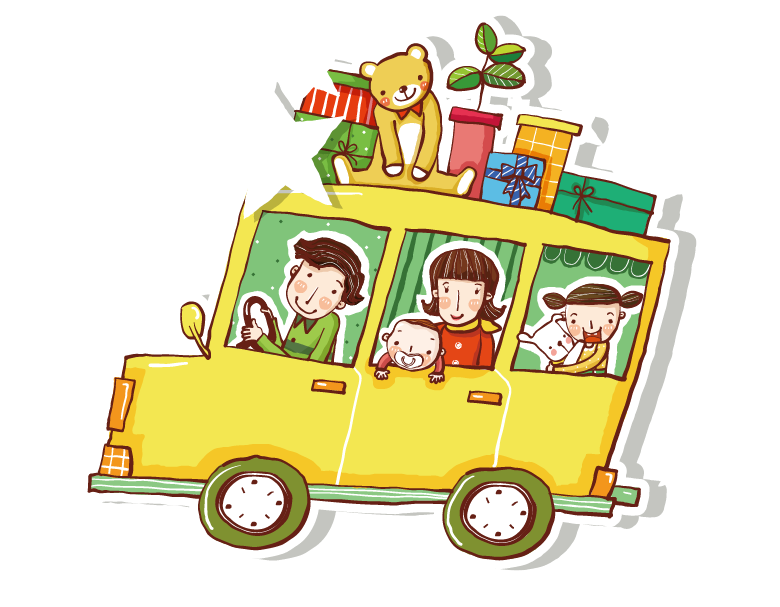 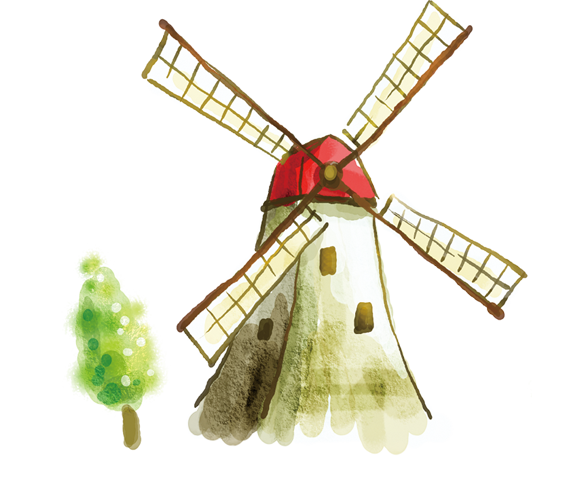 Tiết 1
Nhận biết số liền trước, số liền sau.
Giải được bài toán liên quan đến so sánh hai số.
Tìm được số lớn nhất và bé nhất trong dãy số đã cho.
Mục
 tiêu
Sắp xếp được thứ tự từ của các số.
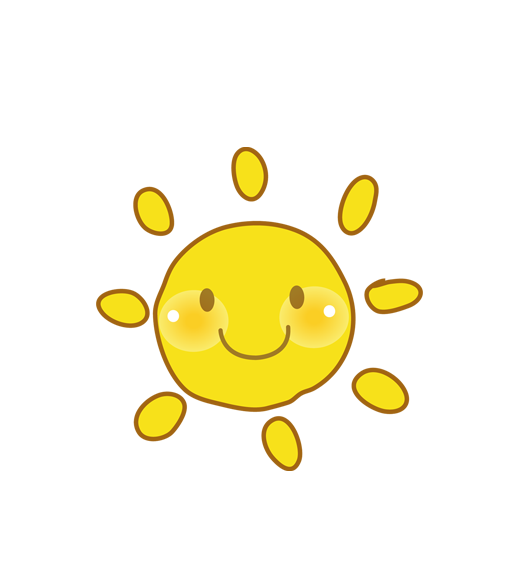 1. Số?
a)
?
?
?
?
17
16
18
15
20
21
23
19
22
24
b)
42
41
46
49
45
47
40
43
44
48
?
?
?
?
?
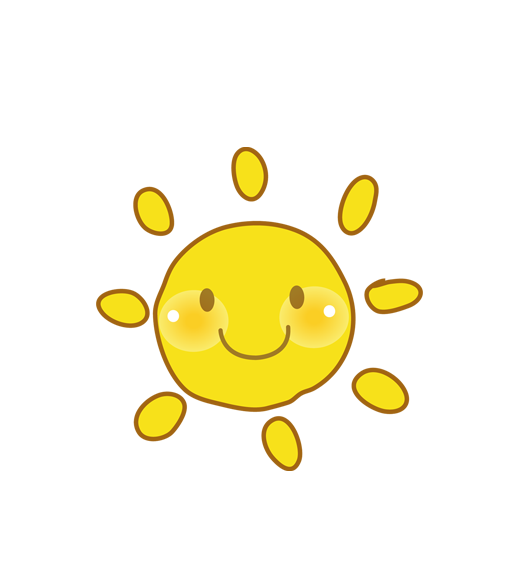 2.
a) Viết mỗi số 27, 56, 95, 84, 72 thành tổng (theo mẫu).
M: 27 = 20 + 7
56 = 50 + 6
84 = 80 + 4
95 = 90 + 5
72 = 70 + 2
b) Số?
4
34 = 30 +
?
55 =      +  5
50
?
60
9
68 =      +  8
89 = 80 +
?
?
40
9
49 =         +
?
?
[Speaker Notes: Bài tập thêm]
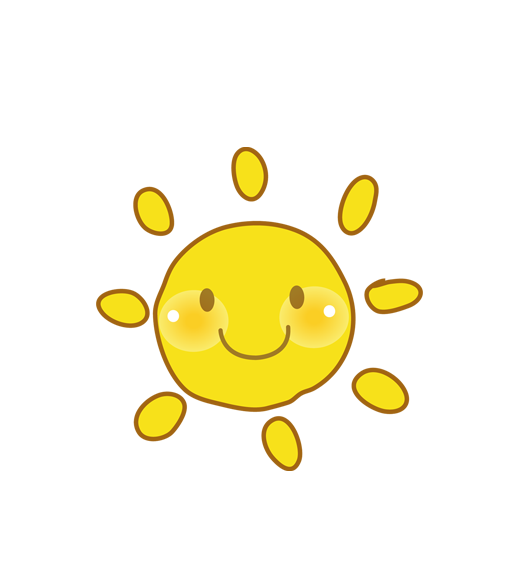 3. Số?
39
41
58
60
76
78
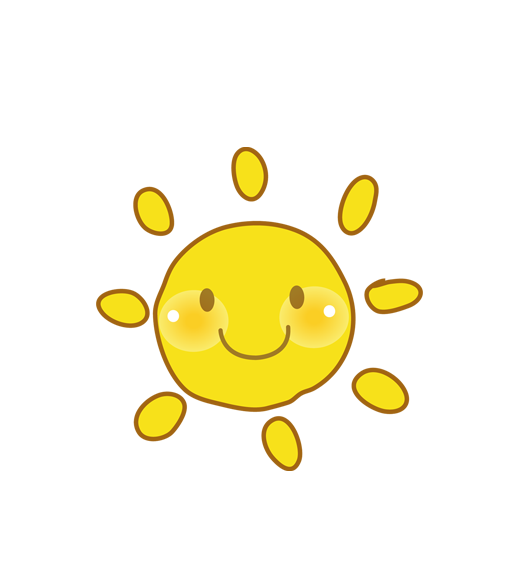 4.
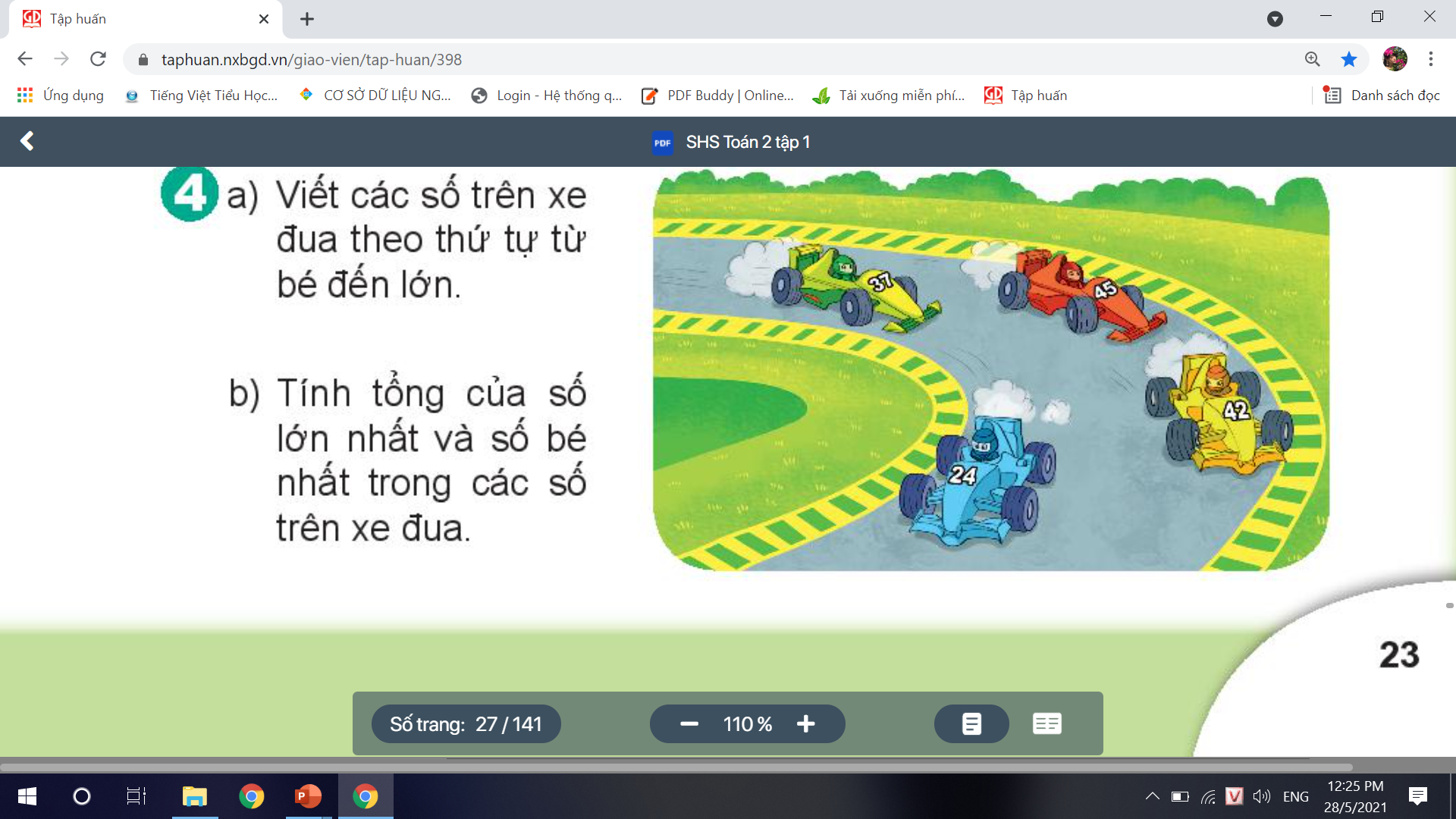 a) Viết các số trên xe đua theo thứ tự từ bé đến lớn.
b) Tính tổng của số lớn nhất và số bé nhất trong các số trên xe đua.
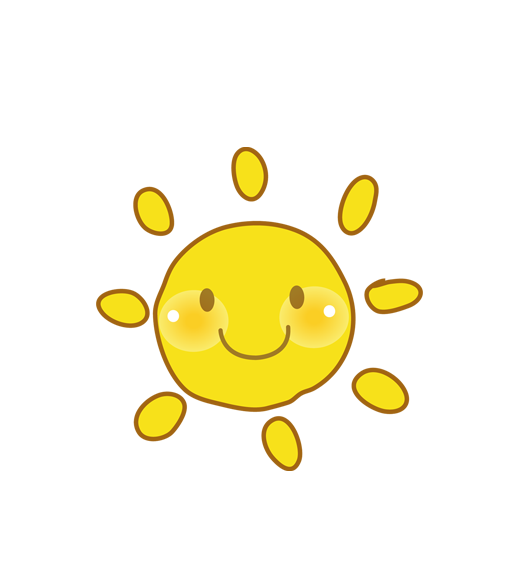 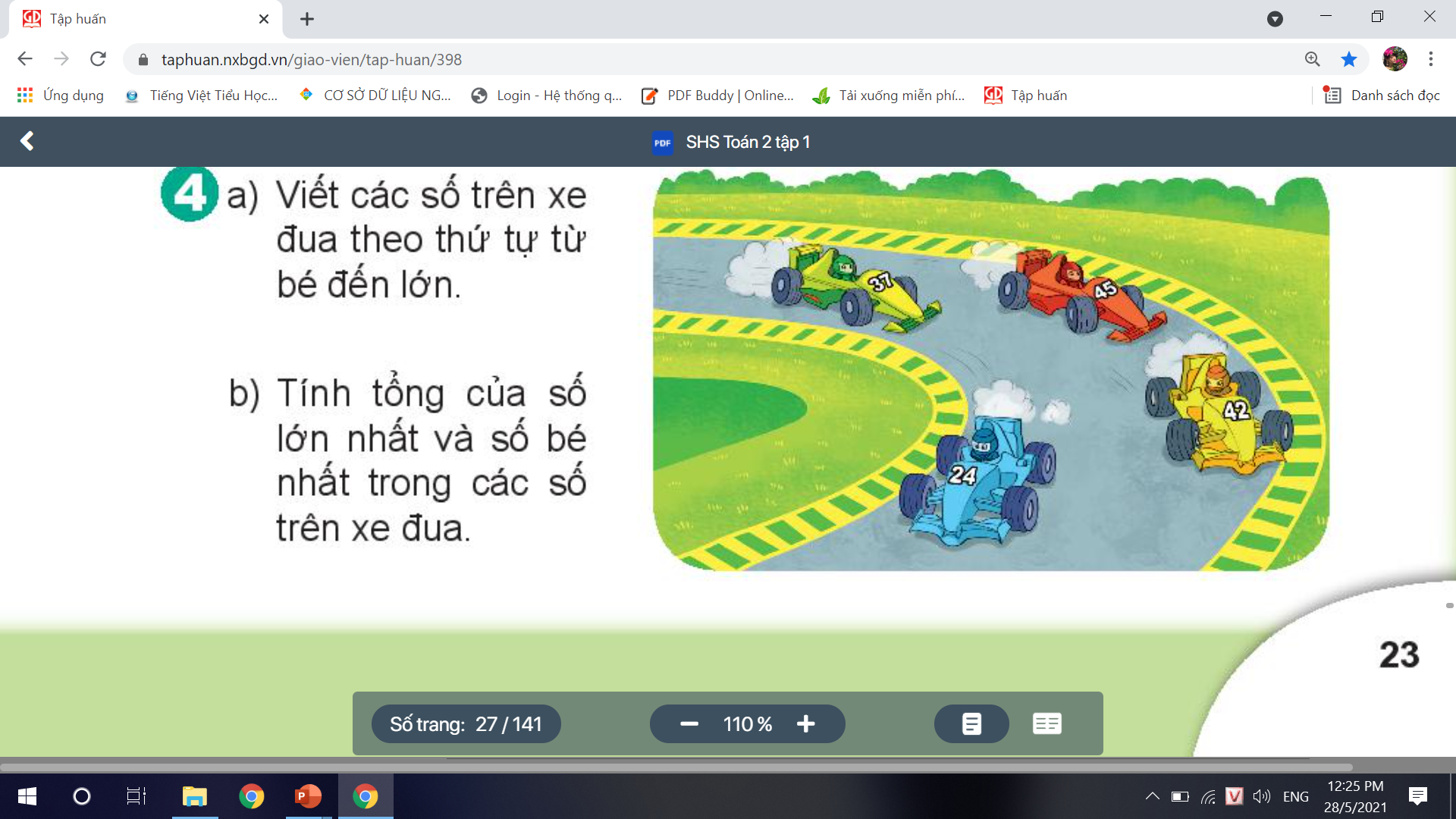 4.
Các số trên xe đua theo thứ tự từ bé đến lớn là:
		24, 37, 42, 45.
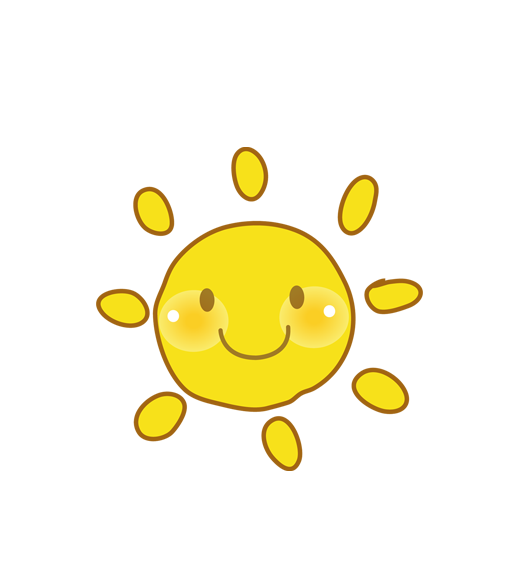 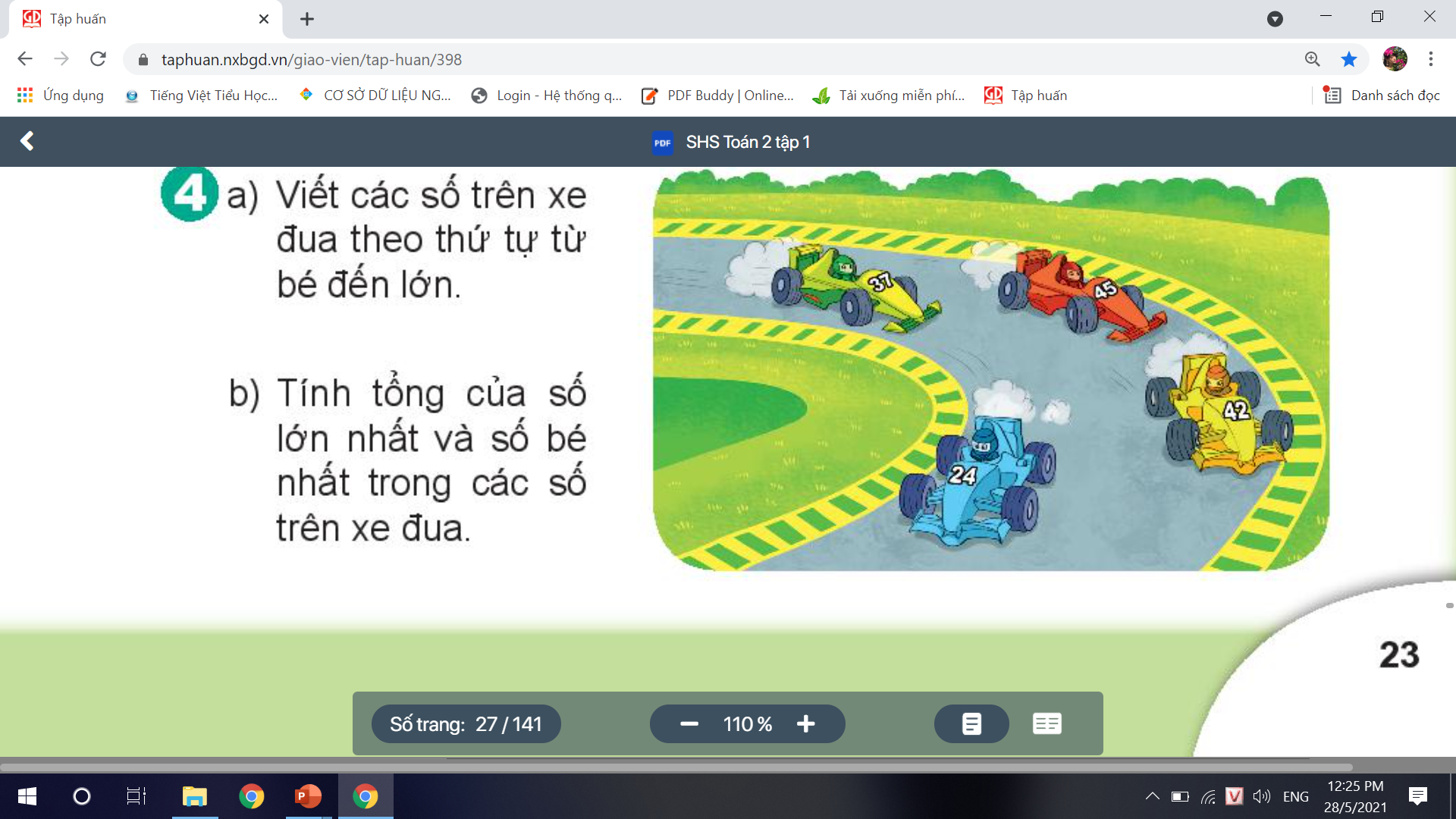 4.
Tổng của số lớn nhất và số bé nhất trong các số trên xe đua là:
24 + 45 = 69
Đáp số: 69
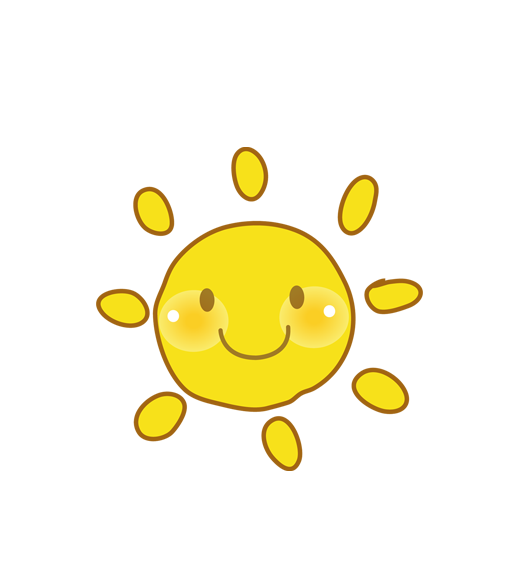 5. Lớp 2A trồng được 29 cây, lớp 2B trồng
	được 25 cây. Hỏi lớp 2A trồng được nhiều
	hơn lớp 2B bao nhiêu cây?
Tóm tắt
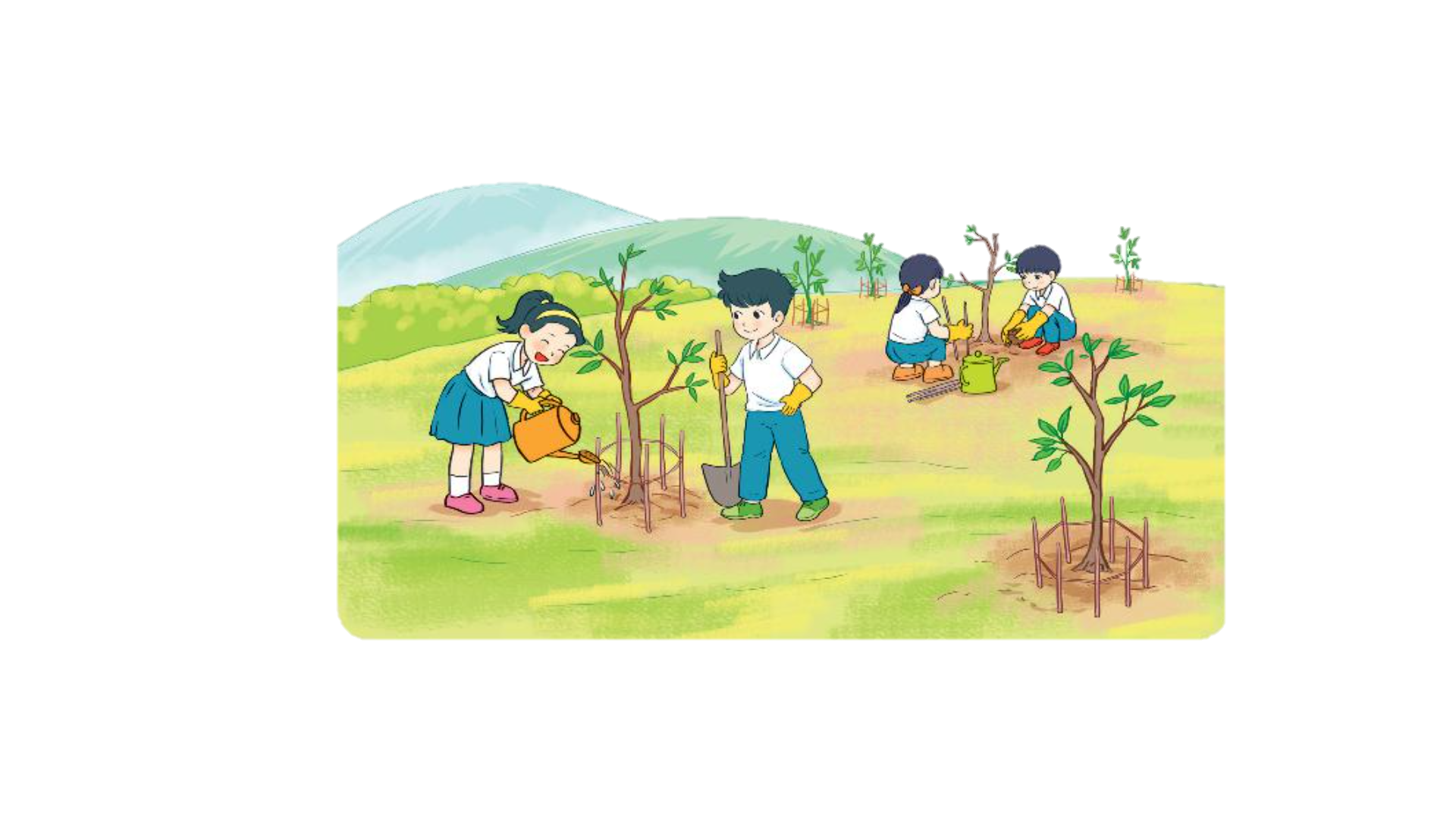 Lớp 2A			: 29 cây
Lớp 2A			: 25 cây
Lớp 2A trồngnhiều
hơn lớp 2B		: … cây?
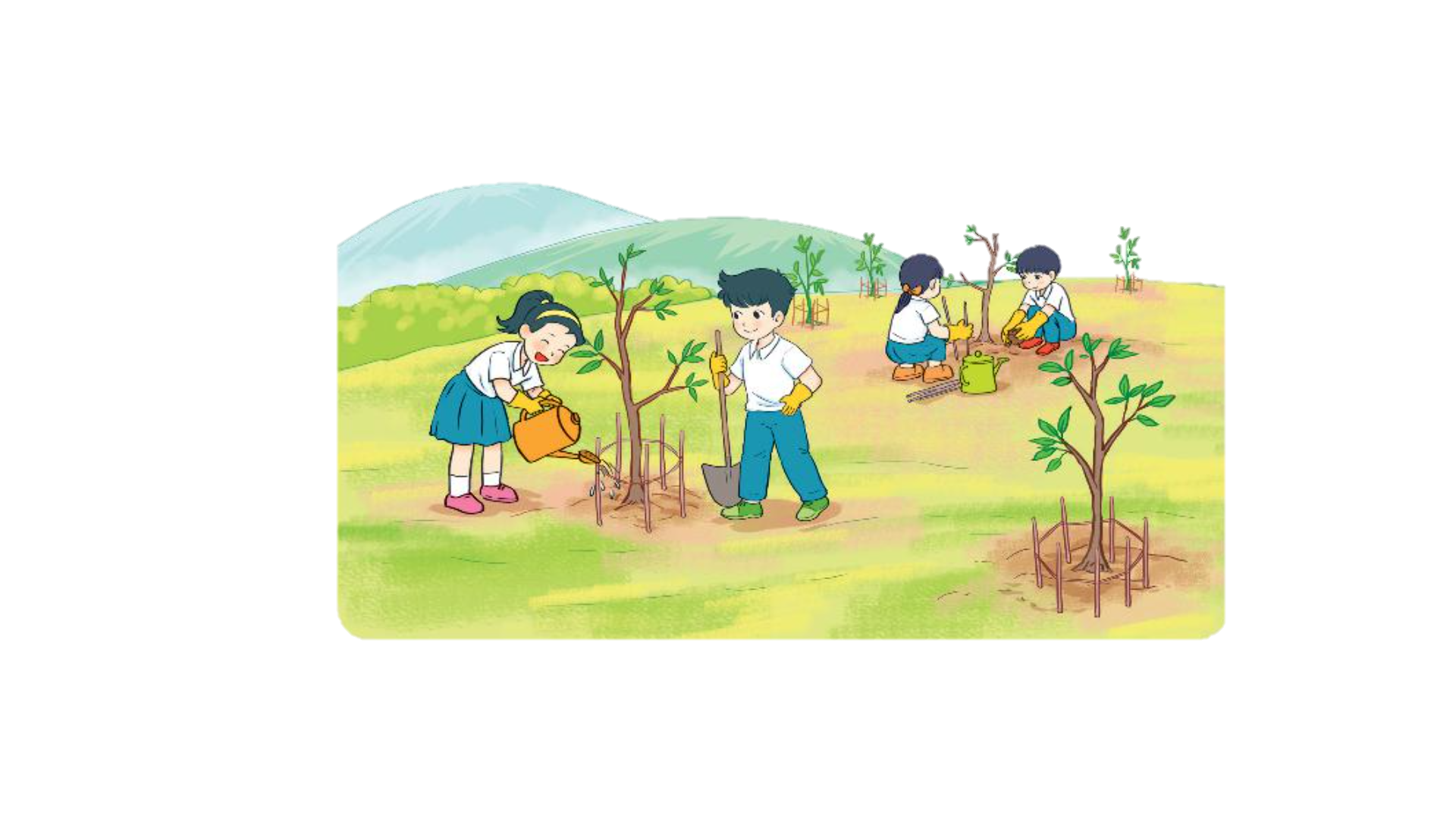 Bài giải
Lớp 2A trồng nhiều hơn lớp 2B là:
29 – 25 = 4 (cây)
Đáp số: 4 cây
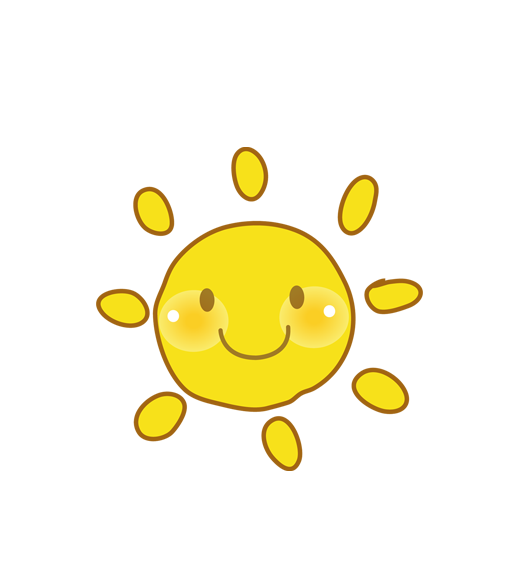 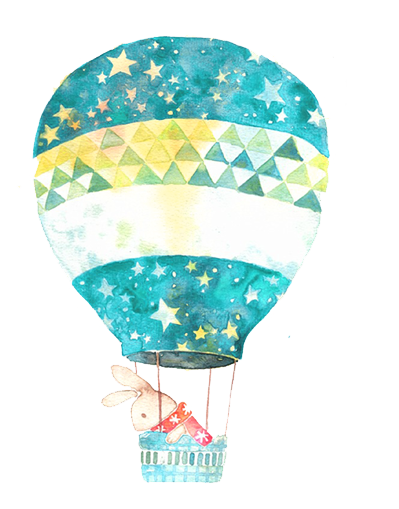 CHÀO TẠM BIỆT các con!
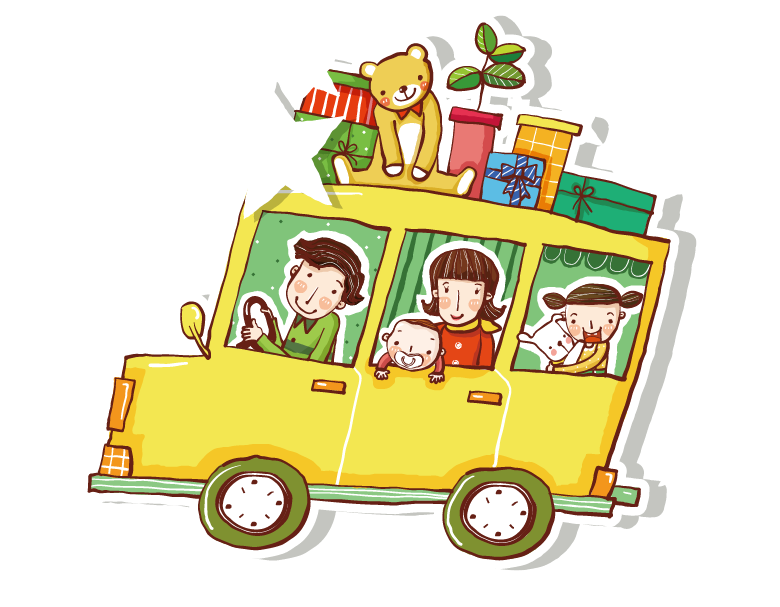 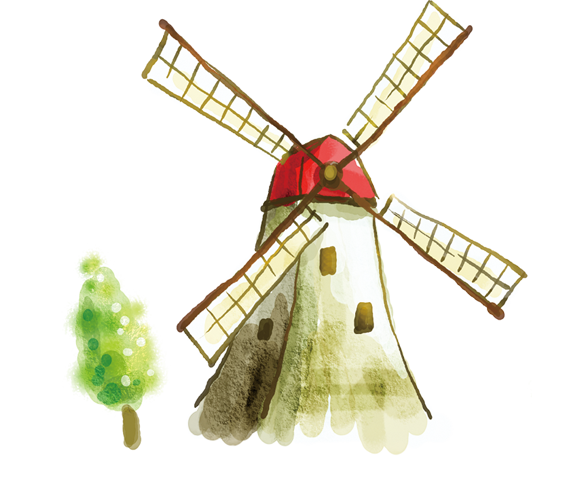